TriBITS
Tribal Build, Integrate, and Test System
Roscoe A. Bartlett, Ph.D.
bartlettra@ornl.gov
http://web.ornl.gov/~8vt/Computational Engineering and Energy Sciences Group,Oak Ridge National Laboratory

SIAM Computational Science & Engineering Conference
Salt Lake City, Utah
March 14, 2015
Background and Motivation
The Challenge => Develop and Deploy Complex Software
Multiple software repositories and distributed development teams
Multiple compiled programming languages (C, C++, Fortran) and mixed-language programs
Multiple development and deployment platforms (Linux, Windows, Super-Computers, etc.)
Stringent software quality requirements
Solution Approach 
     =>  TriBITS custom CMake build & test framework
Overview of CASL VERA Development
Overview of CASL
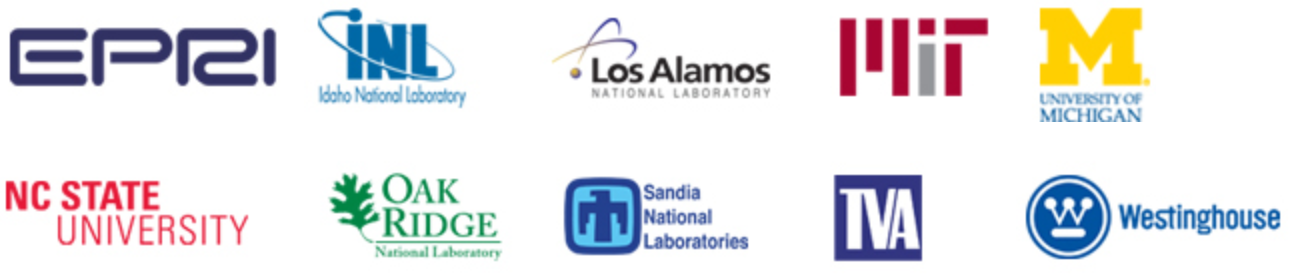 CASL: Consortium for the Advanced Simulation of Lightwater reactors
DOE Innovation Hub including DOE labs, universities, and industry partners
Goals:
Advance modeling and simulation of lightwater nuclear reactors
Produce a set of simulation tools to model lightwater nuclear reactor cores to provide to the nuclear industry: VERA: Virtual Environment for Reactor Applications.
Phase 1: July 2010 – June 2015
Phase 2: July 2015 – June 2020   Approved by DOE and Congress!
Organization and management:
ORNL is the hub of the Hub
Milestone driven (6 month plan-of-records (PoRs))
Focus areas:  Physics Integration (PHI), Thermal Hydraulic Methods (THM), Radiation Transport Methods (RTM), Advanced Modeling Applications (AMA), Materials Performance and Optimization (MPO), Validation and Uncertainty Quantification (VUQ)
CASL VERA Development Overview
VERA Development is complicated in almost every way 
VERA Currently Composed of:
18 different git repositories on casl-dev.ornl.gov (clones of other repos) most with a different access list (NDAs, Export Control, IP, etc.)
CMake build system using TriBITS Framework:
Over 2700 CMakeLists.txt files!
VERA Software Development Process:
Official definition of VERA is ‘master’ branch of git repos under gitolite control at git@casl-dev.ornl.gov:<repo-name>.
Primary development platform: CASL Fissile/Spy Machines
VERA integration maintained by continuous and nightly testing:
Pre-push CI testing: checkin-test-vera.sh, cloned VERA git repos, on Fissile machine.
Post-push CI testing: CTest/CDash, all VERA git repos, shared libs.
Nightly CI testing: Debug and Release builds.
100% passing builds and tests!
VERA snapshots and releases are taken off of ‘master’ branches on casl-dev git repos.
Dependencies Between Selected VERA Repositories
Trilinos
hydrath
TeuchosWrappersExt
DatraTransferKit
MOOSE
VERAInExt
SCALE
MOOSEExt
Exnihilo
COBRA-TF
MPACT
PSSDriversExt
LIMEExt
VUQDemos
DakotaExt
Dakota
Why CMake?

Why TriBITS?
Why CMake?
Open-source tools maintained and used by a large community and supported by a profession software development company (Kitware).

CMake:
Simplified build system, easier maintenance
Improved mechanism for extending capabilities (CMake language)
Support for all major C, C++, and Fortran compilers.
Automatic full dependency tracking (headers, src, mod, obj, libs, exec)
Good Fortran support (parallel builds with modules with src => mod => object tracking, C/Fortran interoperability, etc.)
Shared libraries on all platforms and compilers (support for RPATH)
Faster configure times (e.g. > 10x faster than autotools)
Native support for MS Windows (e.g. Visual Studio projects)
Portable support for cross-compiling

CTest:
Parallel running and scheduling of tests and test time-outs
Memory testing (Valgrind)
Line coverage testing (GCC LCOV)
Better integration between the test system and the build system
Why TriBITS?
Framework for large, distributed multi-repository CMake projects
Reduce boiler-plate CMake code and enforce consistency across large distributed projects
Subproject dependencies and namespacing architecture (packages)
Automatic package dependency handling (directed acyclic graph)
Additional functionality missing in raw CMake
Change default CMake behavior when necessary
Additional tools for agile software development processes (e.g. Continuous Integration (CI))
History of TriBITS:
2007: Initially developed as a CMake package architecture for Trilinos
2011: Generalized and extended for CASL VERA
2014: Source code hosted on GitHub
Raw CMake vs. TriBITS
Example Raw CMakeLists.txt File
# Build and install library
set(HEADERS hello_world_lib.hpp)
set(SOURCES hello_world_lib.cpp)
add_library(hello_world_lib ${SOURCES})
install(TARGETS hello_world_lib DESTINATION lib)
install(FILES ${HEADERS} DESTINATION include)

# Build and install user executable
add_executable(hello_world hello_world_main.cpp)
target_link_libraries(hello_world hello_world_lib)
install(TARGETS hello_world DESTINATION bin)

# Test the executable
add_test(hello_world ${CMAKE_CURRENT_BINARY_DIR}/hello_world)
set_tests_properties(hello_world PROPERTIES PASS_REGULAR_EXPRESSION "Hello World")

# Build and run some unit tests  
add_executable(unit_tests hello_world_unit_tests.cpp)
target_link_libraries(unit_tests hello_world_lib)
add_test(unit_test ${CMAKE_CURRENT_BINARY_DIR}/unit_tests)
set_tests_properties(unit_test  PROPERTIES PASS_REGULAR_EXPRESSION "All unit tests passed")
Executable and test names must be globally unique!
Example TriBITS Package CMakeList.txt File
tribits_package(HelloWorld)
TRIBITS_add_library(hello_world_lib  HEADERS  hello_world_lib.hpp SOURCES hello_world_lib.cpp)
TRIBITS_add_executable(hello_world  NOEXEPREFIX  SOURCES  hello_world_main.cpp  INSTALLABLE)
TRIBITS_add_test(hello_world  NOEXEPREFIX  PASS_REGULAR_EXPRESSION  "Hello World")
tribits_add_executable_and_test(unit_tests  SOURCES  hello_world_unit_tests.cpp
    PASS_REGULAR_EXPRESSION  "All unit tests passed")
tribits_package_postprocess()
Less duplication and boiler-plate code
Fewer commands
Build command wrappers:
Install by default (most common)
Optionally Install libraries and headers or just executables?
Optional global prefixing of libraries
And more …
CTest command wrappers:
Automatic namespacing of tests and test executables
Classification of tests (BASIC, CONTINUOUS, NIGHTLY, …)
Uniform handling of timeouts (and scaling of timeouts)
And more …
Maintain consistency and add/change behavior across different independent repositories and packages and 1Ks of CMakeLists.txt files!.
TriBITS Structural Units
and
Meta-Projects
TriBITS Structural Units
TriBITS Project:
Complete CMake “Project”
Overall projects settings
TriBITS Repository:
Collection of Packages and TPLs
Unit of distribution and integration
Typically a version control (git) repository
TriBITS Package:
Encapsulated collection of related software & tests
Unit of testing, namespacing, documentation, and reuse 
Lists dependencies on SE Packages & TPLs
TriBITS Subpackage:
Optional partitioning of package software & tests
Primarily for dependency management (SE principles)
TriBITS TPLs (Third Party Libraries):
Specification of external dependencies (libs)
Required or optional dependency
Single definition across all packages
Can use native CMake Find<Package>.cmake modules
Packages
+ Subpackages
=
Software Engineering (SE) Packages
Example: VERA Meta-Project, Repositories, Packages & Subpackages
VERA
VERAInExt
MPACT
Trilinos
VERAIn
MPACT_libs
Teuchos
…
…
MPACT_Drivers
Comm
Core
SCALE/Exnihilo
ParameterList
Nemesis
Shift
…
Insilico
COBRA-TF
Epetra
NOX
Neutronics
…
…
COBRA_TF
…
VERA: Git repository and TriBITS meta-project (contains no packages)
TriBITS and Git repos:: Trilinos, VERAInExt, COBRA-TF, MPACT, SCALE, Exnihilo …
TriBITS packages: Teuchos, Epetra, VERAIn, Insilico, COBRA_TF, MPACT_Drivers, …
TriBITS subpackages: TeuchosCore, InsilicoNeutronics …
TriBITS SE packages: Teuchos, TeuchosCore, VERAIn, Insilico, InsilicNeutronics, …
Flexibility in TriBITS Projects and Repositories
Trilinos
MPACT
Trilinos
VERAInExt
MPACT
Trilinos
COBRA-TF
SCALE
SCALE (Exnihilo)
SCALE
Trilinos
COBRA-TF
Exnihilo
COBRA-TF
VERAInExt
The same TriBITS repositories can be arranged into multiple TriBITS projects.
Automated Package Dependency Handling
RTOp
Teuchos
Epetra
Triutils
Thyra
EpetraExt
Package Dependency Structure (Example: Trilinos)
Required Dependence
Optional Dependence
Package Dependencies.cmake Files
Teuchos
Epetra
tribits_package_define_dependencies(
   LIB_REQUIRED_TPLS  BLAS  LAPACK 
   LIB_OPTIONAL_TPLS Boost  )
tribits_package_define_dependencies(
   LIB_REQUIRED_TPLS  BLAS  LAPACK   )
Triutils
RTOp
tribits_package_define_dependencies(
   LIB_REQUIRED_PACKAGES   Epetra  )
tribits_package_define_dependencies(
   LIB_REQUIRED_PACKAGES  Teuchos  )
EpetraExt
Thyra
tribits_package_define_dependencies(
   LIB_REQUIRED_PACKAGES   Epetra  Teuchos
   LIB_OPTIONAL_PACKAGES  Triutils  )
tribits_package_define_dependencies(
   LIB_REQUIRED_PACKAGES   RTOp  Teuchos
   LIB_OPTIONAL_PACKAGES  EpetraExt  Epera  )
RTOp
Teuchos
Epetra
Triutils
Thyra
EpetraExt
Lib Only
Libs & Tests
CI Testing: Change Epetra
$ ./do-configure \
     -D Trilinos_ENABLE_Epetra=ON \
     -D Trilinos_ENABLE_ALL_FORWARD_DEP_PACKAGES=ON \
     -D Trilinos_ENABLE_TESTS=ON
RTOp
Teuchos
Epetra
Triutils
Thyra
EpetraExt
Lib Only
Libs & Tests
CI Testing: Change RTOp
$ ./do-configure \
     -D Trilinos_ENABLE_RTOp=ON \
     -D Trilinos_ENABLE_ALL_FORWARD_DEP_PACKAGES=ON \
     -D Trilinos_ENABLE_TESTS=ON
Multi-Repository Support
Managing Compatible Repos and Repo Versions
pull 
and/or
push
Project Internal Repos
pull
and/or
push
pull
push
External
Repo1
Project Copy
Repo1
PkgB
PkgA
PkgB
PkgA
Repo1 Integrator
Repo1 Devs
pull
push
pull 
and/or
push
External
Repo2
pull
and/or
push
Project Copy
Repo2
PkgD
PkgC
Repo2 Devs
PkgD
PkgC
Issues that need to be addressed:
Flexibility for development inside and outside of particular project.
Managing changes between different repos versions and projects.
Full tracking of changes and updates.
Reproducibility of prior versions.
Repos may be missing with optional package dependencies.
Making non-backward compatible changes across many repos.
How to manage compatible repos versions?
Repo2 Integrator
pull
and/or
push
Project Native
Repo3
PkgF
PkgE
Project Devs
pull
Project Releaser
VERA/cmake/ExtraRepositoriesList.cmake
tribits_project_define_extra_repositories(
  TriBITS         ""   GIT  git@casl-dev:TriBITS        ""  Continuous
  Trilinos        ""   GIT  git@casl-dev:Trilinos       ""  Continuous
  TeuchosWrappersExt "" GIT git@casl-dev:TeuchosWrappersExt ""  Continuous
  MAMBA           ""   GIT  git@casl-dev:MAMBA          ""  Continuous
  COBRA-TF        ""   GIT  git@casl-dev:COBRA-TF       ""  Continuous
  VERAInExt       ""   GIT  git@casl-dev:VERAInExt      ""  Continuous
  DataTransferKit ""   GIT git@casl-dev:DataTransferKit ""  Continuous
  MOOSEExt        ""   GIT  git@casl-dev:MOOSEExt       ""  Continuous
  MOOSE           MOOSEExt/MOOSE   GIT
      git@casl-dev:MOOSE   NOPACKAGES  Continuous
  SCALE           ""   GIT  git@casl-dev:SCALE          ""  Continuous
  Exnihilo        SCALE/Exnihilo   GIT
      git@casl-dev:Exnihilo                     NOPACKAGES  Continuous
  MPACT           ""   GIT  git@casl-dev:MPACT          ""  Continuous
  LIMEExt         ""   GIT  git@casl-dev:LIMEExt        ""  Continuous
  hydrath         ""   GIT  git@casl-dev:hydrath        ""  Nightly
  PSSDriversExt   ""   GIT  git@casl-dev:PSSDriversExt  ""  Continuous
  DakotaExt	  ""   GIT  git@casl-dev:DakotaExt	""  Continuous
  Dakota  DakotaExt/Dakota  GIT  git@casl-dev:Dakota  NOPACKAGES  Continuous
  VUQDemos        ""   GIT  git@casl-dev:VUQDemos       ""  Nightly
  )
Official version of VERA in on master branch used for CI & Nightly testing
Partial set of repos can be cloned (protected by different groups)
Non-git repos are converted into git repos: Dakota, SCALE, MOOSE
clone_extra_repos.py
$ ./clone_extra_repos.py

…

-----------------------------------------------------------------------------------------------------
| ID | Repo Name          | Repo Dir           | VC  | Repo URL                        | Category   |
|----|--------------------|--------------------|-----|---------------------------------|------------|
|  1 | TriBITS            | TriBITS            | GIT | git@casl-dev:TriBITS            | Continuous |
|  2 | Trilinos           | Trilinos           | GIT | git@casl-dev:Trilinos           | Continuous |
|  3 | TeuchosWrappersExt | TeuchosWrappersExt | GIT | git@casl-dev:TeuchosWrappersExt | Continuous |
|  4 | MAMBA              | MAMBA              | GIT | git@casl-dev:MAMBA              | Continuous |
|  5 | COBRA-TF           | COBRA-TF           | GIT | git@casl-dev:COBRA-TF           | Continuous |
|  6 | VERAInExt          | VERAInExt          | GIT | git@casl-dev:VERAInExt          | Continuous |
|  7 | DataTransferKit    | DataTransferKit    | GIT | git@casl-dev:DataTransferKit    | Continuous |
|  8 | MOOSEExt           | MOOSEExt           | GIT | git@casl-dev:MOOSEExt           | Continuous |
|  9 | MOOSE              | MOOSEExt/MOOSE     | GIT | git@casl-dev:MOOSE              | Continuous |
| 10 | SCALE              | SCALE              | GIT | git@casl-dev:SCALE              | Continuous |
| 11 | Exnihilo           | SCALE/Exnihilo     | GIT | git@casl-dev:Exnihilo           | Continuous |
| 12 | MPACT              | MPACT              | GIT | git@casl-dev:MPACT              | Continuous |
| 13 | LIMEExt            | LIMEExt            | GIT | git@casl-dev:LIMEExt            | Continuous |
| 14 | hydrath            | hydrath            | GIT | git@casl-dev:hydrath            | Nightly    |
| 15 | PSSDriversExt      | PSSDriversExt      | GIT | git@casl-dev:PSSDriversExt      | Continuous |
| 16 | DakotaExt          | DakotaExt          | GIT | git@casl-dev:DakotaExt          | Continuous |
| 17 | Dakota             | DakotaExt/Dakota   | GIT | git@casl-dev:Dakota             | Continuous |
| 18 | VUQDemos           | VUQDemos           | GIT | git@casl-dev:VUQDemos           | Nightly    |
-----------------------------------------------------------------------------------------------------

…

Running: git clone git@casl-dev:TriBITS TriBITS

Running: git clone git@casl-dev:Trilinos Trilinos

…
Only clones the repos that the user/developer  has access to clone!
gitdist
$ gidist-status

------------------------------------------------------------------
| ID | Repo Dir           | Branch | Tracking Branch | C | M | ? |
|----|--------------------|--------|-----------------|---|---|---|
|  0 | VERA (Base)        | master | origin/master   | 2 | 1 |   |
|  1 | TriBITS            | master | origin/master   |   |   |   |
|  2 | Trilinos           | master | origin/master   |   |   |   |
|  3 | TeuchosWrappersExt | master | origin/master   |   |   | 2 |
|  4 | MAMBA              | master | origin/master   |   |   |   |
|  5 | COBRA-TF           | master | origin/master   |   |   |   |
|  6 | VERAInExt          | master | origin/master   |   |   | 3 |
|  7 | DataTransferKit    | master | origin/master   |   |   |   |
|  8 | MOOSEExt           | master | origin/master   |   |   |   |
|  9 | MOOSEExt/MOOSE     | master | origin/master   |   |   |   |
| 10 | SCALE              | master | origin/master   |   |   |   |
| 11 | SCALE/Exnihilo     | master | origin/master   |   |   |   |
| 12 | MPACT              | master | origin/master   | 2 |   |   |
| 13 | LIMEExt            | master | origin/master   |   |   |   |
| 14 | hydrath            | master | origin/master   |   |   |   |
| 15 | PSSDriversExt      | master | origin/master   |   | 4 |   |
| 16 | DakotaExt          | master | origin/master   |   |   |   |
| 17 | DakotaExt/Dakota   | master | origin/master   |   |   |   |
| 18 | VUQDemos           | master | origin/master   |   |   |   |
------------------------------------------------------------------

(tip: to see a legend, pass in --dist-legend.)
Testing Support
TriBITS Standard Testing Layers
Nightly Testing
Secondary Tested (ST)
CATEGORIES [BASIC CONTINUOUS NIGHTLY]
(more platforms, more TPLs)
Post-Push CI Testing
Secondary Tested (ST)
CATEGORIES [BASIC CONTINUOUS]
(post-push CTest/CDash, Linux/GCC)
Correctness Testing
Pre-Push CI Testing
Primary Tested (PT)
CATEGORIES [BASIC]
(pre-push checkin-test.py)
Coverage Testing
Memory (Valgrind) Testing
Pre-Push CI Testing: checkin-test.py
$ checkin-test.py --do-all –push

Integrates with latest version in remote git repositories
Figures out modified packages
Modified file: 'packages/teuchos/CMakeLists.txt'
  => Enabling 'Teuchos'!
Enables all forward/downstream packages & tests
Configures, builds, and runs tests
Does the push (if all builds/tests pass)
Sends notification emails
Fully customizable (enabled packages, build cases, etc.)
Documentation: checkin-test.py --help
Post-Push Testing: TRIBITS_CTEST_DRIVER()
VERA CDash Dashboard for 4/6/2014
Collapsed summaries for each build case
Nightly, CI, Experimental build cases
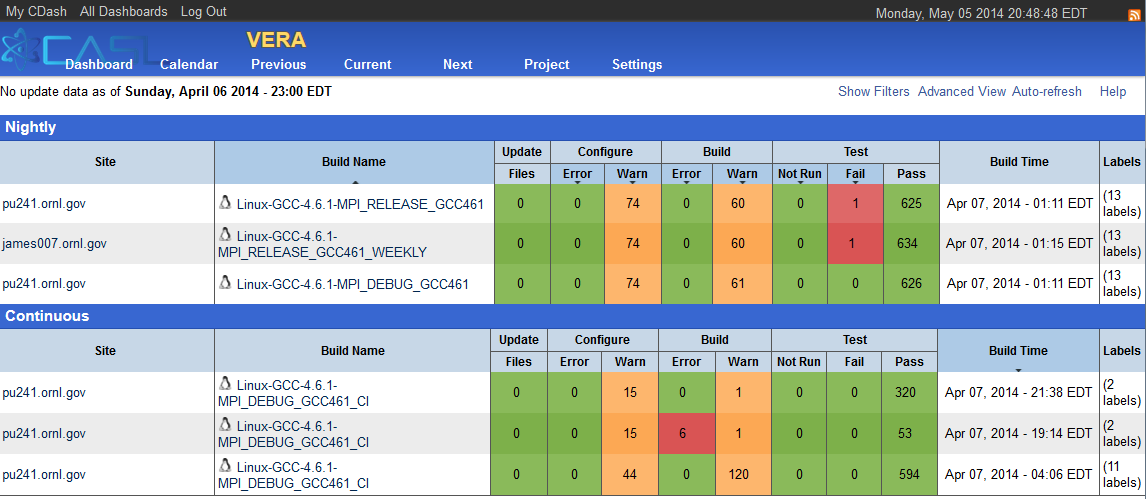 VERA CDash CI Iterations
Individual packages built in sequence
Targeted emails for failed package build & tests
Failed packages disabled in downstream packages
=> Don’t propagate failures!
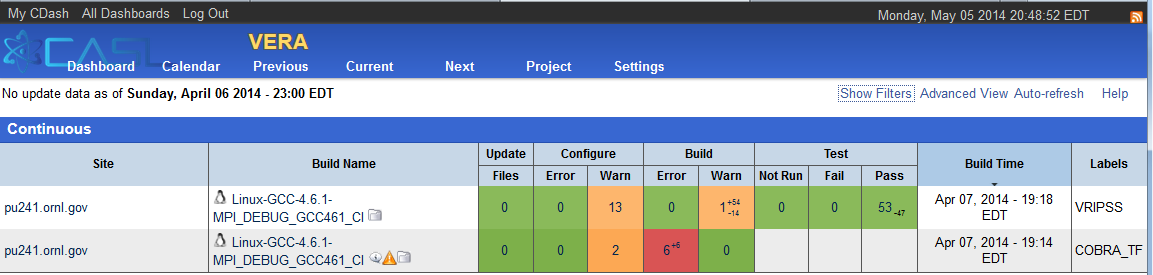 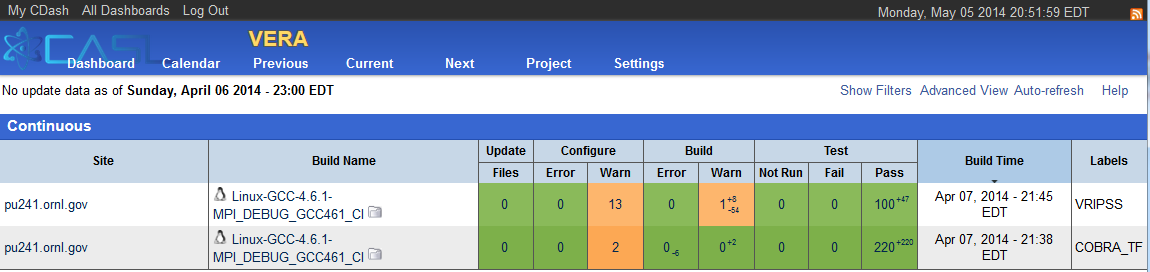 TriBITS Miscellaneous Facts and Future Work
TriBITS System Partitioning and Dependencies:
TriBITS Core: Basic configure, build, test, install, and creating distributions
=> Only requires raw CMake 2.8.11+
=> 10K lines of CMake code (1M of disk space)
TriBITS CI Support (checkin-test.py, clone_extra_repos.py,…)
=> Requires Git  (1.7.0.4+) and Python 2.4
See TriBITS Developers Guide for more details (http://tribits.org )
Usage of TriBITS:
Trilinos (SNL, originating project)
ORNL: SCALE, Exnihilo, DataTransferKit
Non-ORNL: MPACT (Univ. of Misc.), COBRA-TF (Penn. State)
CASL-Related: VERA
TriBITS Development & Distribution:
3-clause BSD-like license, Copyright SNL
Main source hosted on GitHub (https://github.com/TriBITSPub/TriBITS )
Documentation hosted on http://tribits.org 
Near-term Future Work:
More flexibility on pre-building packages and linking in as TPLs
Define a standard installation of TriBITS
Put out a TriBITS release
Finish overview document and tutorials
More error checking to catch user mistakes
THE END
Contact: bartlettra@ornl.gov
Sponsors: 
CASL: Consortium for the Advanced Simulation of Lightwater reactors